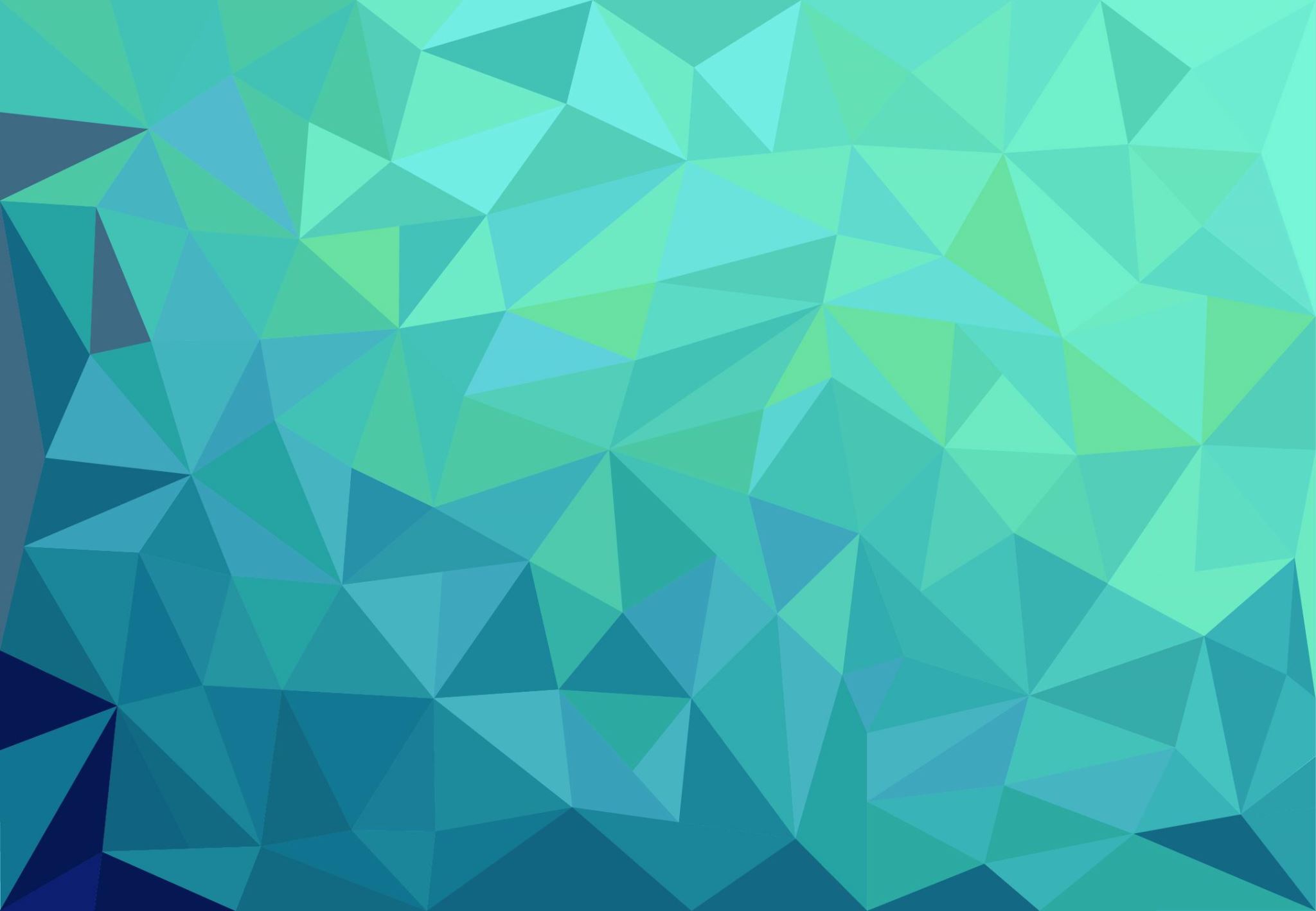 MABC Bible Study
Best Way to Redeem Quarantine Time
God is for Us! … Rm. 8:31
Ephesians 6:10-12 (NASB) 
10  Finally, be strong in the Lord and in the strength of His might. 
11  Put on the full armor of God, so that you will be able to stand firm against the schemes of the devil. 
12  For our struggle is not against flesh and blood, but against the rulers, against the powers, against the world forces of this darkness, against the spiritual forces of wickedness in the heavenly places.
Eph. 6:10-12
Sooner or later every believer discovers that the Christian life is a battleground, not a playground, and that he faces an enemy who is much stronger than he is—apart from the Lord.
Directions about the spiritual conflict. As such a conflict is inevitable, the believer should (1) muster strength for the struggle. (2) He should seek that strength from Christ. (3) Since his enemies are not human, but superhuman, Satan and all the powers of darkness, the believer needs not only more than human strength, but also divine armour. He should, therefore, take the armour of God, that he may be able to stand in the evil day. That armour consists (1) in the knowledge and reception of the truth; (2) in the righteousness of Christ; (3) in the willingness which flows from the peace of the Gospel; (4) in the consciousness of salvation; (5) in faith; (6) in the Word of God, which is the sword of the Spirit.
A Commentary on Ephesians.
Eph 6:12
Ver. 12. Because our wrestling, the hand-and-limb encounter of our Christian life, is not against flesh and blood, that is, against merely human opponents; no, for even when we have to meet hostility or actual cruelty from men, there are deeper and darker powers behind them ; but against the principalities, against the authorities, against the world-rulers of this darkness, beings permitted a mysterious empire over the human "world" in its "darkness" of ignorance and sin ; against the spiritual hosts of wickedness in the heavenly places; the powers which carry on their dark campaign in the vast unseen, as it were the "birds of the sky" (Matt. 6:28), hovering over the landscape of humanity.[11                                             Ephesian Studies: Expository Readings on the Epistle of Saint Paul to the Ephesians.
Plagues, Diseases, Viruses etc.
The curses described (Deut. 28:15-68)
This section is predictive; it describes the judgments God promised to send on the nation if the people refused to obey His law. The judgments are given in greater detail than are the blessings and are just the opposite of the blessings. (Compare vv. 1-14 with vv. 15-64.) God wanted His people to know that when these calamities struck, they would recognize the hand of the Lord and not think it was a series of coincidences.
Just as God promised to bless them in every area of life if they obeyed His covenant, so He warned that He would curse them in every area of life—their bodies, families, fields, flocks, and herds—if they disobeyed. They would be sick in body and mind, deprived of the necessities of life, defeated in battle, and scattered throughout the world. The word "destroyed" is repeated ominously (vv. 20, 24, 45, 48, 51, 61, 63) as are the words "smite" and "smitten" (vv. 22, 25, 27-28, 35).
The curses described
The Jews would be consumed by disease and famine and defeated in war, with their dead bodies left unburied to become food for birds and animals. (For a body to be left unburied was a terrible disgrace for a Jew.) They would experience the diseases and plagues they saw in Egypt; they would see their wives ravished and their children slain before their eyes. Finally, they would go into captivity and serve their enemies. Then they would learn that serving God wasn't so difficult after all, but then it would be too late.
Here is a summary of the judgments listed in these verses:
The curses described
children cursed (v. 18); low birth rate (vv. 62-63) … crops ruined and animals killed (vv. 18, 22, 31-32, 38-40, 42, 51)
confusion of mind, madness, and fear (vv. 20, 28-29, 34, 65-68) … sickness (vv. 21-22, 27-28, 35, 59-61)
drought, hunger, and thirst (vv. 22-24, 48) … defeat in war (vv. 25, 49-50, 52)
wives ravished (v. 30) … oppression and slavery (vv. 29, 33, 48, 68)
The curses described
cannibalism (vv. 53-57) … captivity (vv. 36, 63-64)
corpses not buried (v. 26) … plans shattered (v. 30)
poverty, debt, and nakedness (vv. 44, 48) … robbery (vv. 29, 31, 33)
children kidnapped (vv. 32, 41) … aliens take over the land (v. 43)
shame and scorn (v. 37)
Bible Exposition Commentary (BE Series) - Old Testament - Pentateuch.